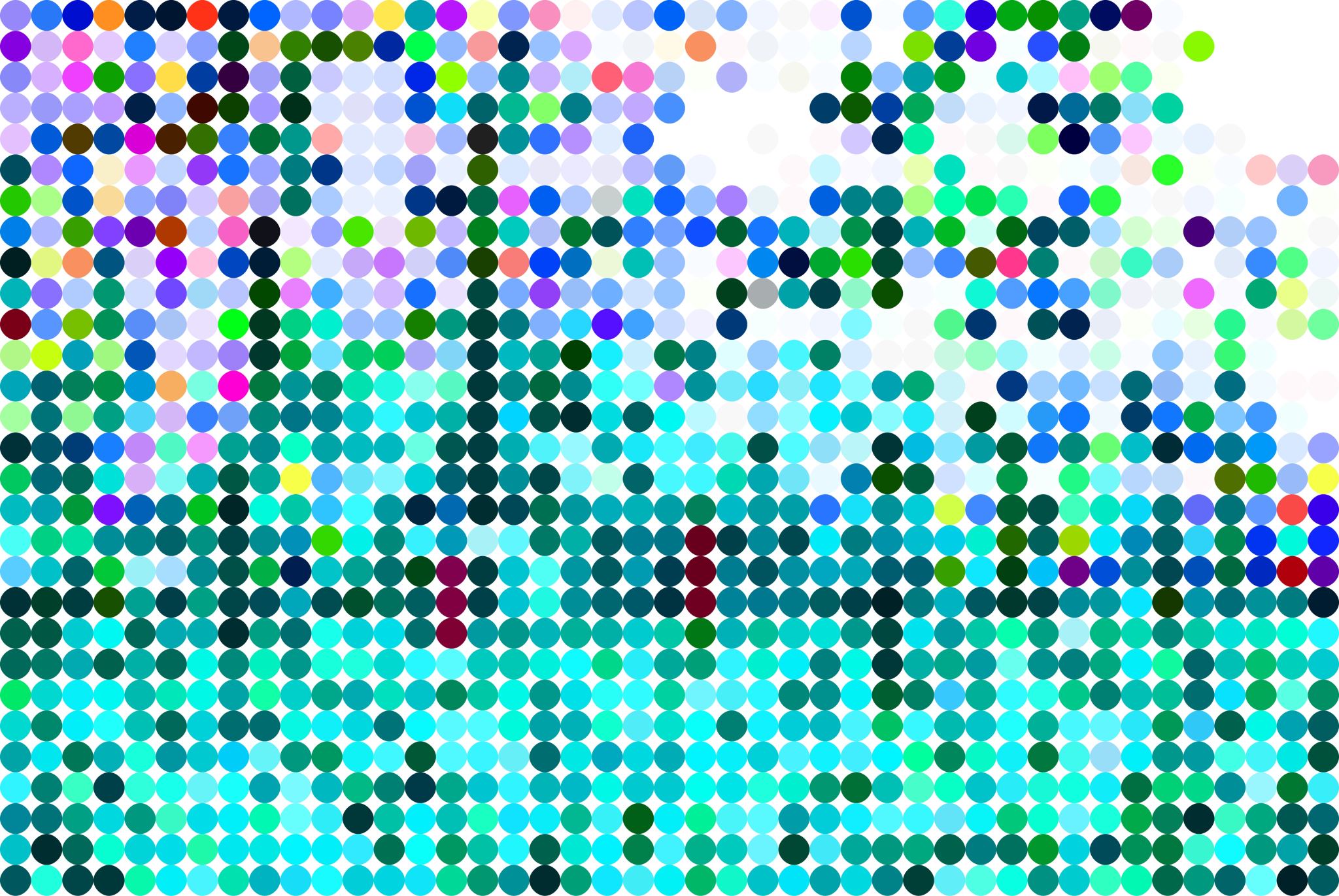 University of Texas at Dallas

Office of Legal Affairs
Records Management
What is Records Management?
A set of activities required to systematically control the creation, receipt, use, retention, preservation, and destruction of recorded information maintained as evidence of business activities and transactions 

BENEFITS
Provides a consistent and logical framework to handle state/university records through policies and procedures 
Supports business operations with processes for capturing and maintaining evidence of official university business activities and transactions
Helps reduce costs associated with information retrieval and storage
Preserves history and culture of UT Dallas
Legal Foundations
Texas Government Code 441.180 – 441.200 
General state records management laws 
Texas Administrative Code Title 13 Part 1 Chapter 6 Subchapter A
Regulations regarding electronic state records
Texas Government Code 552- Public Information Act
Laws regarding availability of government records to the public 
State of Texas Records Retention Schedule
Retention schedule for records common to all state agencies
State of Texas University Records Retention Schedule
Retention schedule for records common to all state universities 
Code of Federal Regulations
Contains retention requirements for records of federally regulated activities or funded programs
Federal and State law requires public institutions establish an active records management program to ensure that public records are
created, maintained, and available for public use
properly stored in public archives or destroyed
Roles and Responsibilities
TSLAC
Institution Head
Records Management Officer
Department Head
Department Records Manager
Texas State Library and Archives Commission
Statutory authority for State of Texas
Maintains State records retention schedules 
Approves UTD’s Retention Schedule
Responsible for active and ongoing records management program
May delegate administration to RMO
TSLAC will only conduct official business with the President or RMO
Administers records management program at UTD
Implements controls for records retention and disposition 
Provides training, resources, and tools to departments
Responsible for  implementing RM program and policy in department
Designates at least one Department Records Manager
Administers records management for department or unit at direction of business owner
Manages records 
Maintains tools
Requests to dispose of records
Interfaces with Legal Affairs
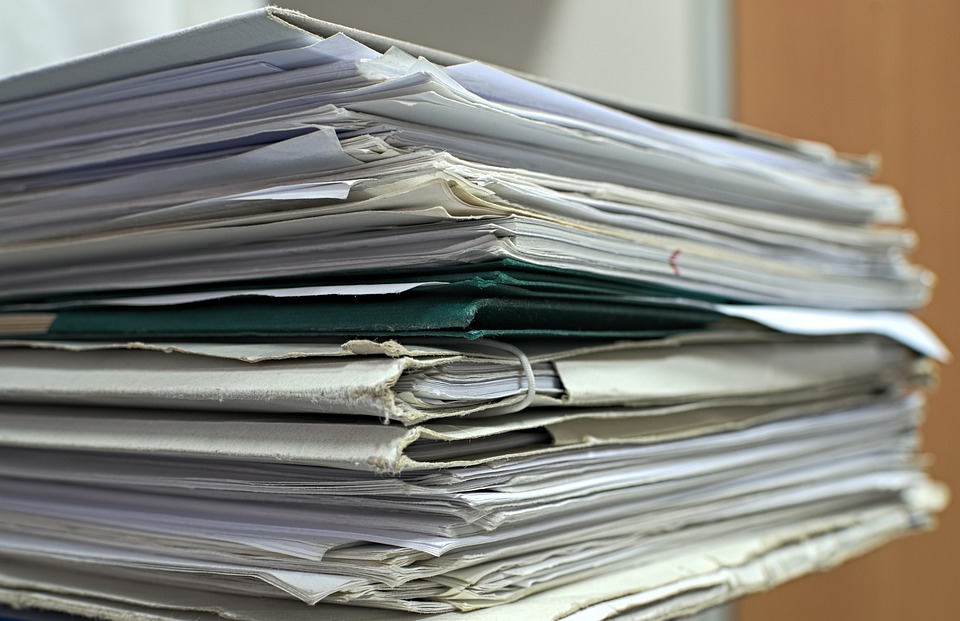 Identifying Record Types
What is a Record?
Any recorded information created or received in the course of conducting university business 
University business includes all university activities and operations and interactions between the university and its internal and external constituents
University records include records stored anywhere and in any format: department, enterprise, or third-party services or storage
What is not a Record?
Non-records are identified by the state of Texas 
Library or museum material made or acquired and maintained solely for reference or exhibition purposes 
A stock of publications or blank forms*
Catalogs or trade journals
Unsolicited advertisements


* One copy of a university publication or form should be kept as the master record by the program that created it
Record Formats
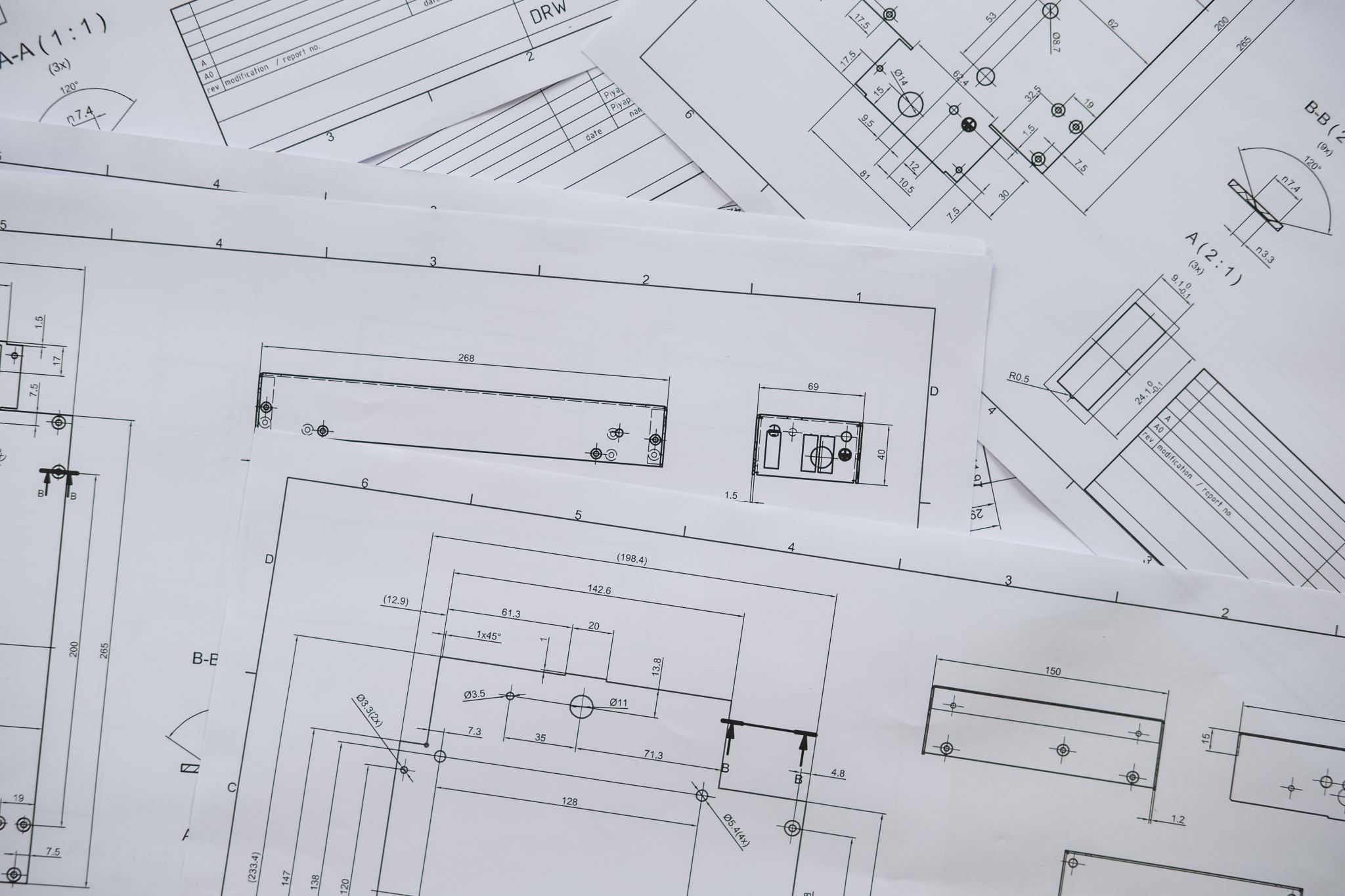 A record may be in any format, and the retention obligations do not change
Can be the original or a copy of the original document  
Department must determine whether each record is a master record, a convenience copy, or transitory information
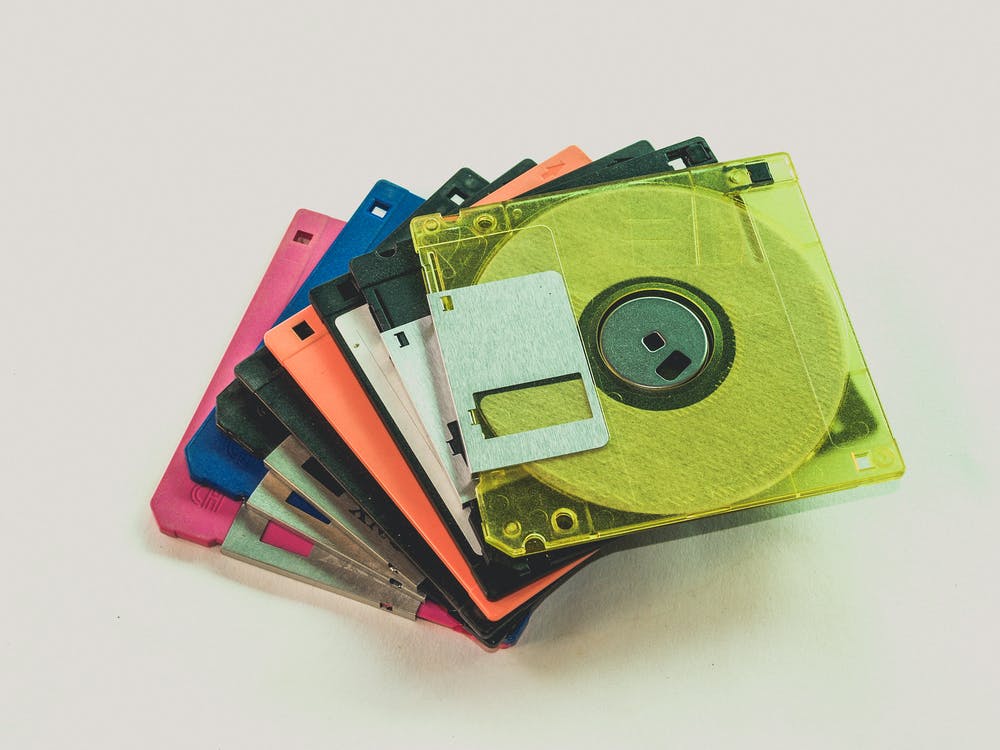 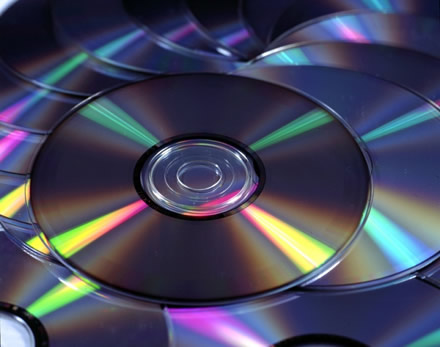 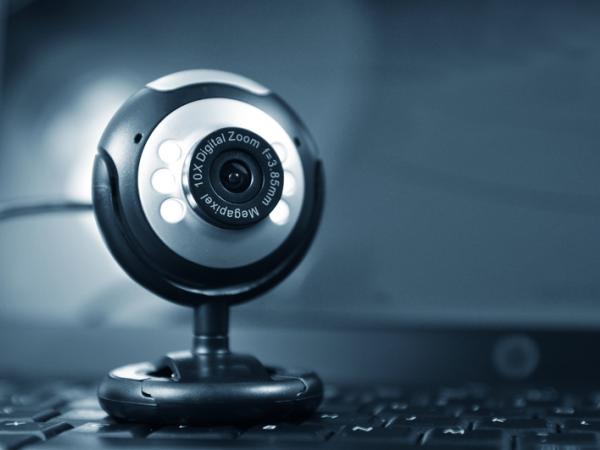 Record Types
Transitory Information
Master 
Record
(Record Copy)
Convenience Copy
Records of temporary usefulness that meet certain criteria
Retained only until they have served their purpose
Do not require a request to dispose of records
University must keep one copy of every record created or received through business processes
Retention rules apply to that copy, which is the master record
Cannot be destroyed without authorization from the RMO
Copies of master records that are created for convenience, reference, or research
Best practice to identify from start as copy 
Does not require retention or request to dispose of records
Transitory Information
Records of temporary usefulness that are not an integral part of a record series of an agency, that are not regularly filed with an agency's record-keeping system, and that are required only for a limited period time for the completion of an action by an official or employee of the agency or in the preparation of an ongoing record series.
are not essential to compliance with state law
do not document, support, or arise from university business processes
are transferred to a master record, e.g., notes transferred to a record
cannot be classified as an integral part of any record series of UTD RRS 
Transitory records do not need approval from OLA to dispose of and should NOT be included on a Records Disposal Request
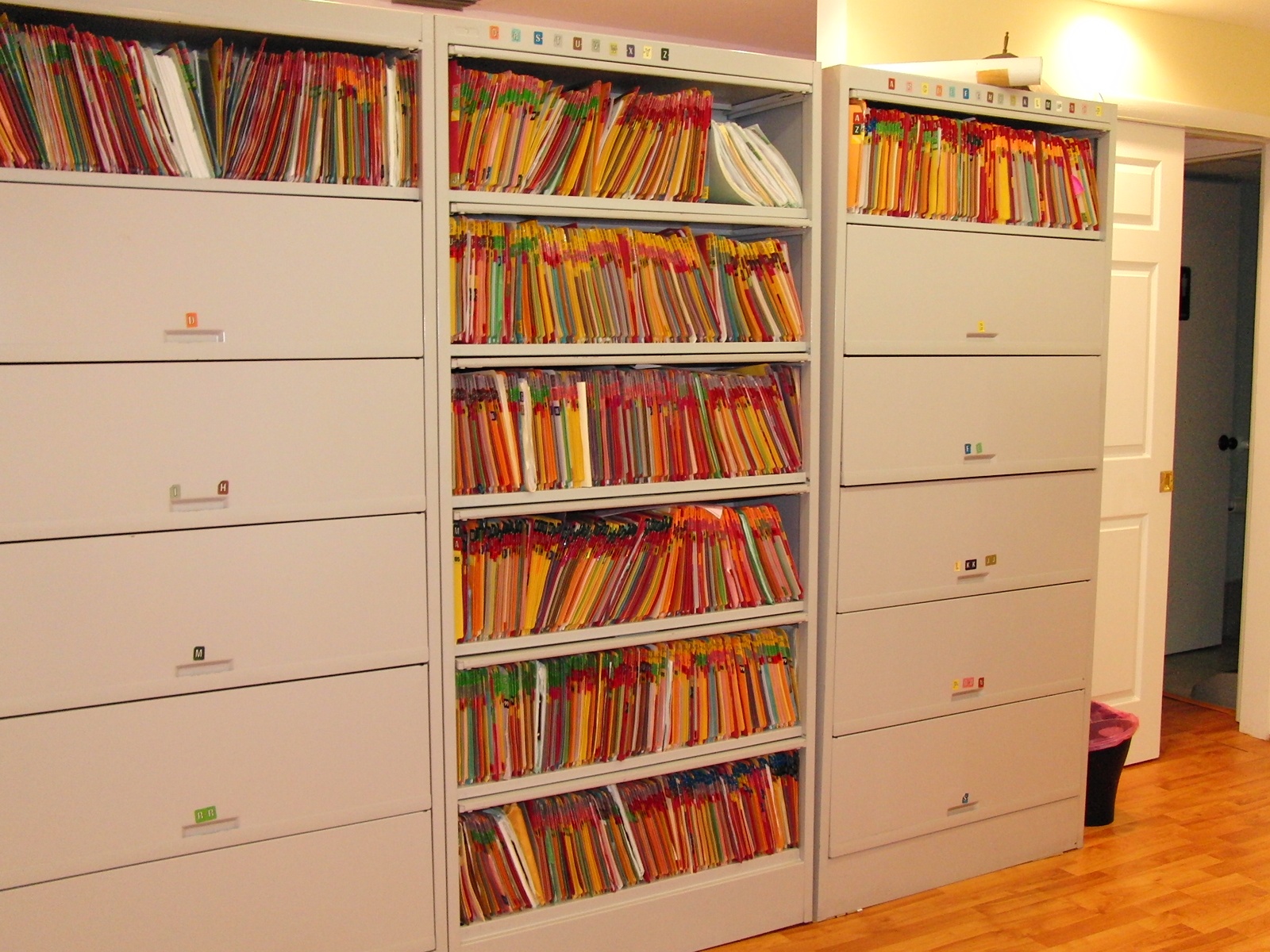 Managing Records
This Photo by Unknown author is licensed under CC BY.
Maintaining Records
Departments are responsible for maintaining their records from creation, during the active stage, and through the full retention period until record are eligible for disposition. 
Best Practice – Get organized, and keep your files clean!
Maintain your Record Copies in a designated place (electronic or hard copy)
Dispose of Convenience Copies of records as soon as they have fulfilled their purpose – no need to wait the full retention period
Mark your files with the Agency Identification Number and date records are eligible for disposition before it is time to dispose of them
Electronic Storage of Records
Can we scan in paper copies to create electronic records?  YES!
Records must be reviewed to make sure all data is preserved and legible
Records must be labeled and organized in a systematic way
Confidential and controlled (sensitive) information must be protected
Imaged records must be accessible for as long as the records are retained 
Must be willing to keep the software to access or regularly update files as common formats change
Electronic Storage of Records
Imaging past records – things to consider:
How long do the records need to be maintained?
Does your department have the time or financial resources to devote to the project?
Include retention data in your labels
Record Classification
Disposition Information
Record Identifiers
UTD Records Retention Schedule
Disposing of Records
What is the harm in keeping records indefinitely?
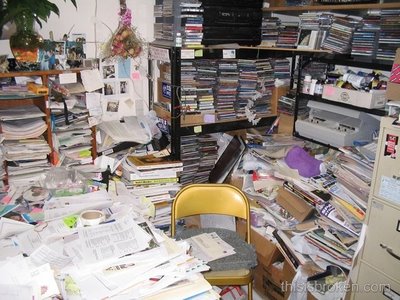 Information Security – the more data we have, the more exposure in case of a data breach.  Hackers can't get data we no longer have.
Open records requests - more time spent locating and producing records we would not otherwise be obligated to release.
Increased data retrieval time - the more records you must search through, the longer it takes to find what you actually need.
Records maintenance is easier in smaller quantities
Increased storage costs – storage of records, both hard copy and electronic, costs money
This Photo by Unknown author is licensed under CC BY-NC-ND.
Tools
OLA Records Management website – www.utdallas.edu/legal/records-management
UTD Retention Schedule
Records Disposal Request form
Faculty Cheat Sheet
Answers to basic questions
Join our distribution list

Shredding bins are managed by Facilities Management – shredding@utdallas.edu
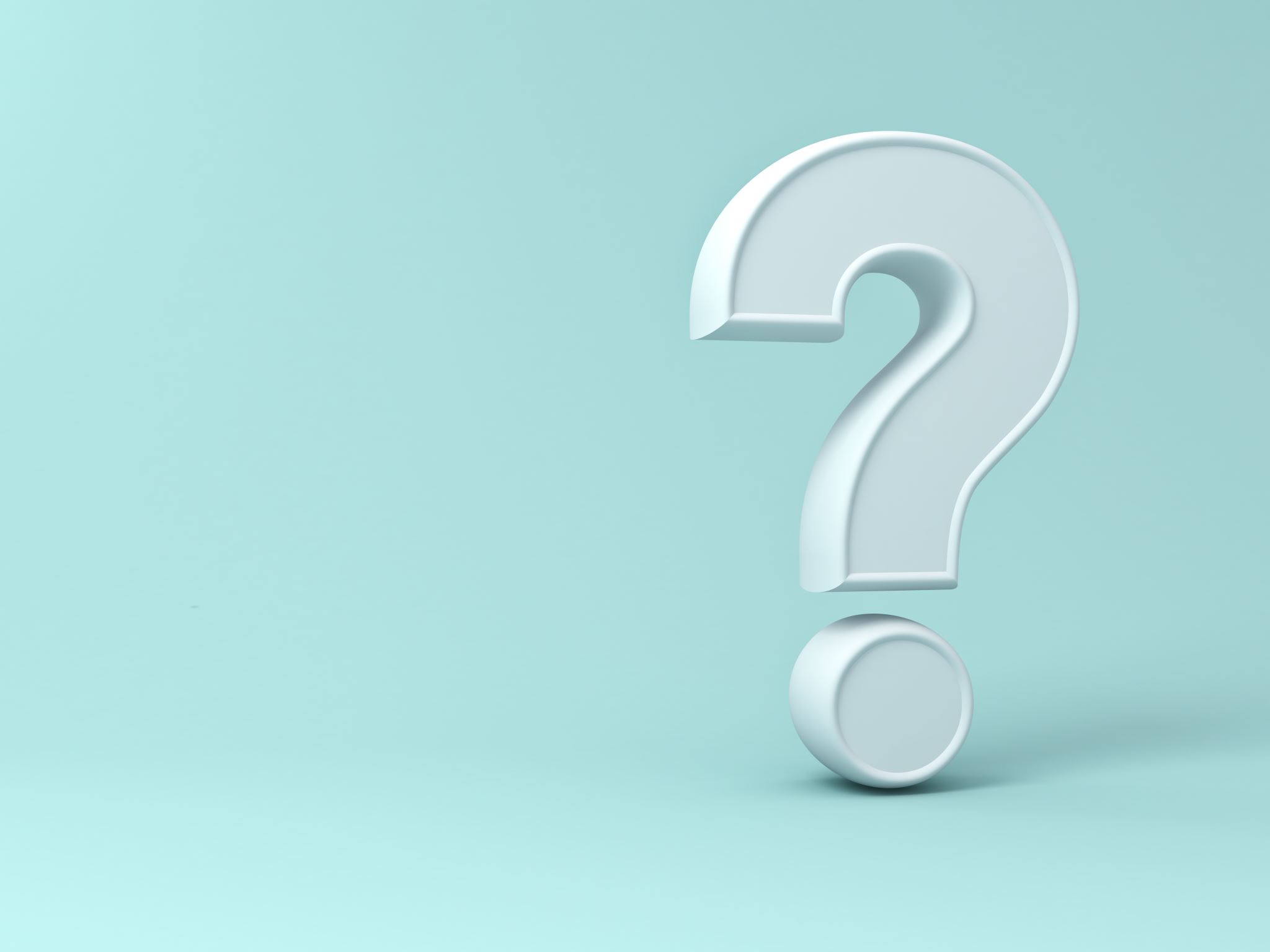 Questions?
Contact us:Legal.utdallas.edu/records-managementrecordsmanagement@utdallas.edu